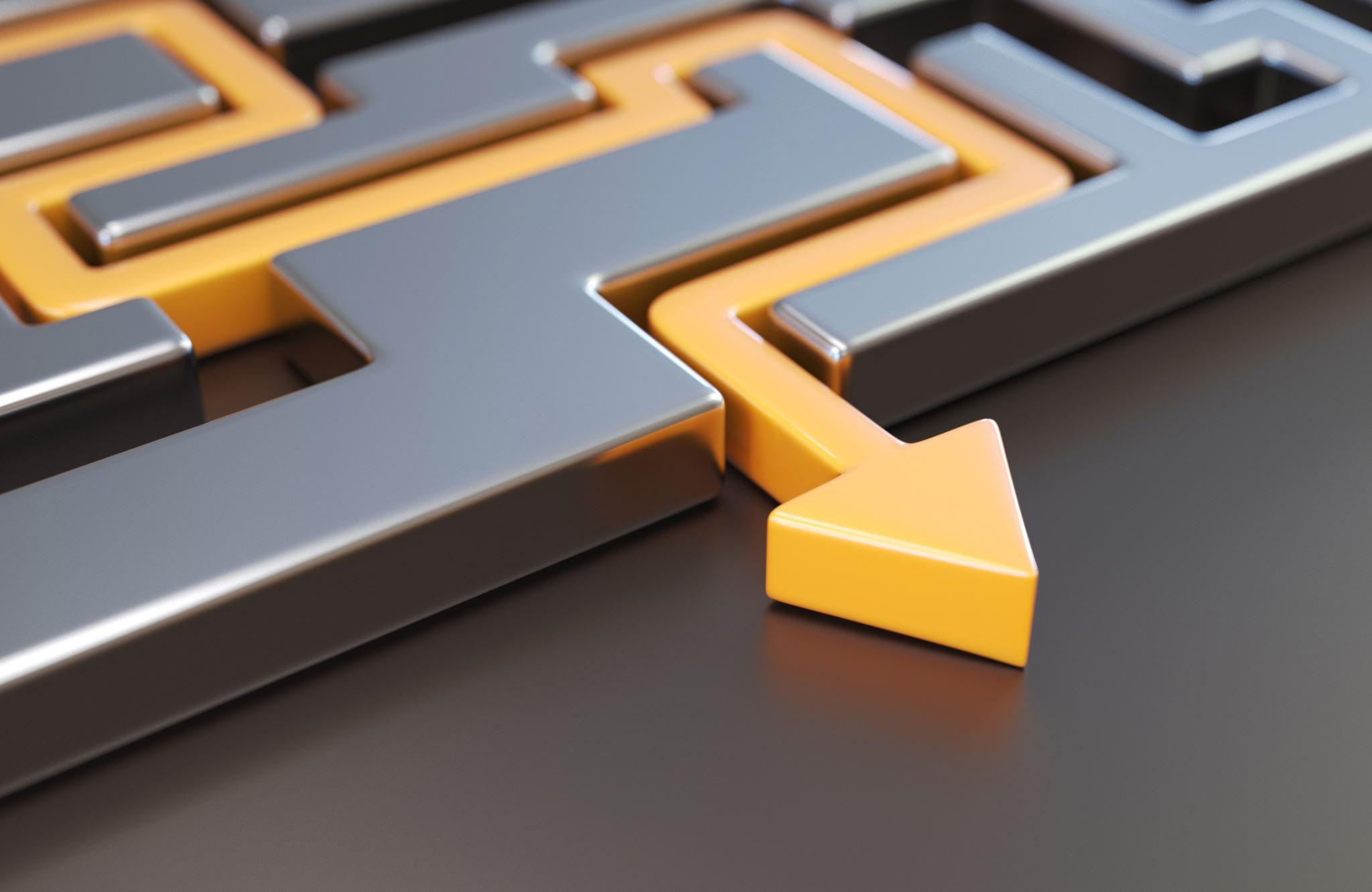 Wat gaan we doen vandaag?!
L&O vrijdag 22 november 2019
programma
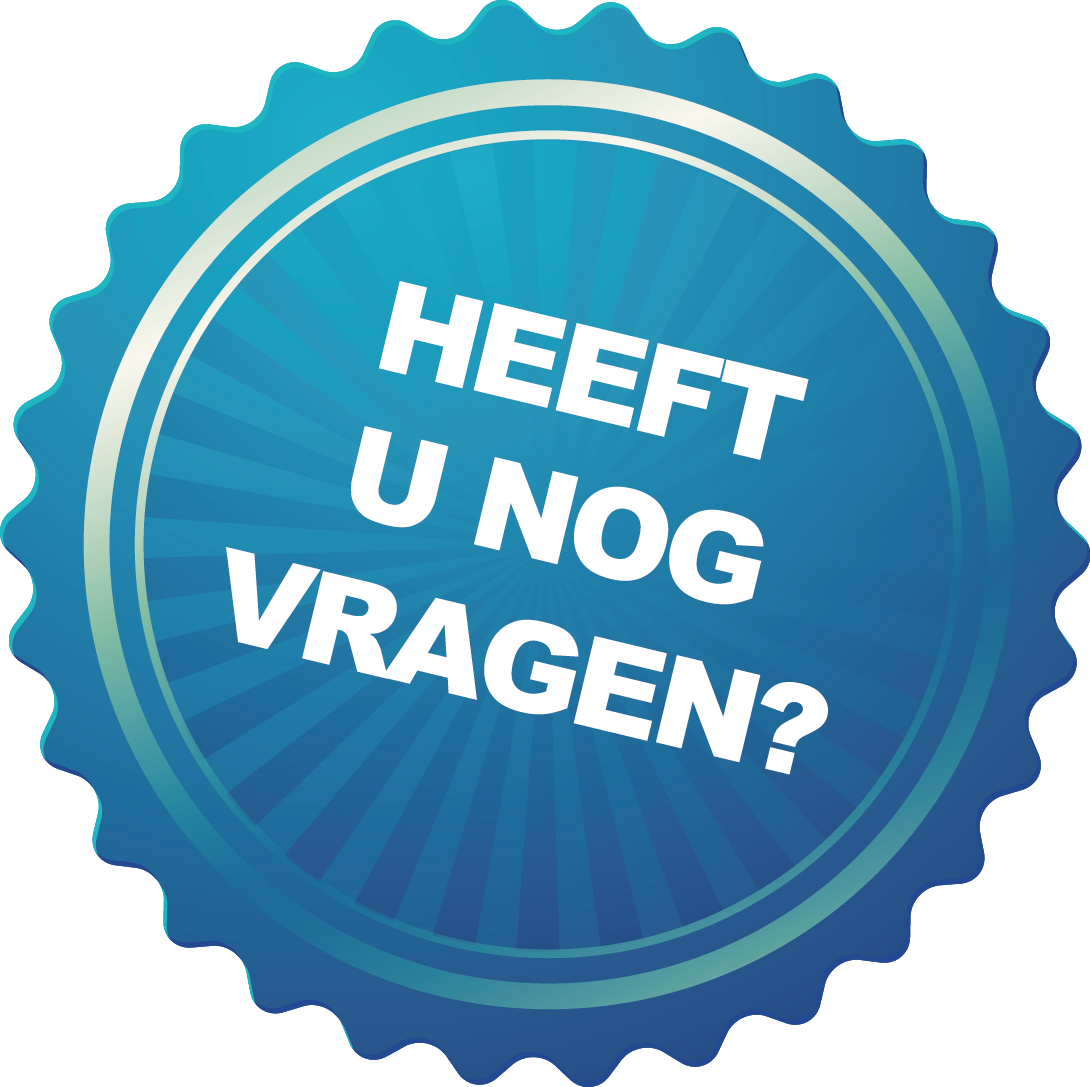 Planning voor periode en weken

Wat ga je dadelijk doen; keuze uit 5 opties.

Toelichting op de 5 opties 

Daarna (rond 13.15uur) 
Individueel gesprek 
Aan de slag met je groep 

Afronding in en met de klas rond 14.30
Planning!
De 5 opties:
1) Maak een advies voor ‘duurzame inkoop voor Helicon Tilburg’ en organiseer een sessie met enkele teamleden hierover. Vragen hierbij zijn bv. 
	- hoe en wat wordt er nu ingekocht?
	- hoe kan het duurzamer?
	- wat is jullie advies?
	- hoe ziet dat financiële plaatje eruit? 
Organiseer een sessie met de belangrijkste stakeholders binnen Helicon Tilburg om jullie advies te geven en toe te lichten.
2) Onderzoek de mogelijkheden van meer digitaal onderwijs bij Helicon Tilburg en organiseer een sessie met enkele teamleden hierover. Vragen hierbij zijn bv. 
	- op welke manier wordt er nu gebruikt gemaakt van digitale middelen?
	- op welke manier kan dit verbeterd worden?
	- zijn er digitale middelen die écht ontbreken? Zo ja, welke en wat voegen die toe?
	- wat is jullie advies hierover aan het team van Helicon Tilburg?
Organiseer een sessie met de belangrijkste stakeholders binnen Helicon Tilburg om jullie advies te geven en toe te lichten.
3) Organiseer excursie 1 voor de hele groep 2e jaar voor. Criteria; het helpt & inspireert de studenten tot kritisch nadenken in het algemeen of over een specifiek thema. 
	- excursie op vrijdagmiddag 13-12 
	- rekening houdend met reistijd 
	- met OV reizen 
	- lage kosten van bv. entree of andere kosten (zelf betalen)
	- maak een voorstel met uitleg over de excursie incl. een eenvoudig draaiboek en 	begroting.
Presenteer dit aan Thomas en Pascalle op dinsdag 26-11 zodat we tijd genoeg hebben voor de laatste organisatorisch dingen.
4) Organiseer excursie 2 voor de hele groep 2e jaar voor. Criteria; het helpt & inspireert de studenten tot kritisch nadenken in het algemeen of over een specifiek thema.
	- excursie op vrijdagmiddag 10-1-2020
	- rekening houdend met reistijd 
	- met OV reizen 
	- lage kosten van bv. entree of andere kosten (zelf betalen)
	- maak een voorstel met uitleg over de excursie incl. een eenvoudig draaiboek en begroting.
Presenteer dit aan Thomas en Pascalle op dinsdag 3-12 zodat we tijd genoeg hebben voor de laatste organisatorisch dingen.
5) Niets van dit alles; je maak een eigen plan met doelen en planning om de uren in week 2, 3, 4 nuttig te besteden. Je gaat ook niet mee op excursie en zal die twee vrijdagmiddagen op school doorbrengen; deze uren staan ook in je eigen plan. Dus er ligt aan het einde van week 2 een planning voor 5 vrijdagmiddagen (2 uur per middag): 
22-11
29-11
6-12
13-12
10-1-2020
Vrijdag 22 november individueel gesprek:
Bibi Breedijk
Blitz Wouters
Bram Schapendonk
Brian Vera
Lieke van den Boom
Lobke Bottema